TOP 1: Schul-Info-App
Gründe für die Anschaffung
Zeit- und Nervenschonend
Schnell
Zuverlässig
An alle, auch beide Eltern

Datenschutzkonform, Server in D

Weniger Papierverbrauch

Regionaler Anbieter
Vorteile für Eltern
Informationen gleich erhalten
Nicht vom Schüler abhängig
Rechtzeitig planen
Immer informiert

Nachlesen, evtl. gleich rückmelden

Partner erhält auch die Informationen
Funktion
App wie auf Anleitung beschrieben installieren

Push-Nachrichten

Auf Freischaltung warten

Informationen erhalten

Missbrauch verhindern (kein Schülerzugang!)
Funktionen für Eltern
Direkte Information durch Lehrer 
Klassenangelegenheiten: Klassenarbeiten, Tests, Termine, Ausflüge, Lerngänge, Erinnerungen, etc.

 Schüler-Informationen: vergessene HA, Nachsitzen, Lob und gute Leistungen (Graduierungen)

Ersetzt nicht das Elterngespräch (bei wichtigen Angelegenheiten direkter Lehrerkontakt)

 keine Messenger-Funktion, nur Info durch Schule

Termine können in eigenen Kalender auf dem Handy übernommen werden
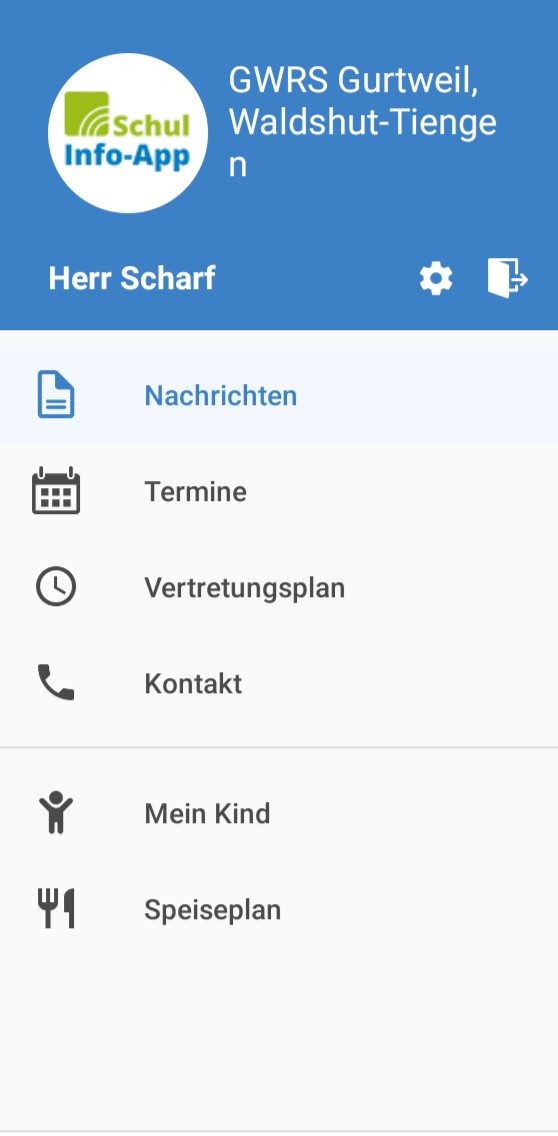 Funktionsübersicht 
in der App
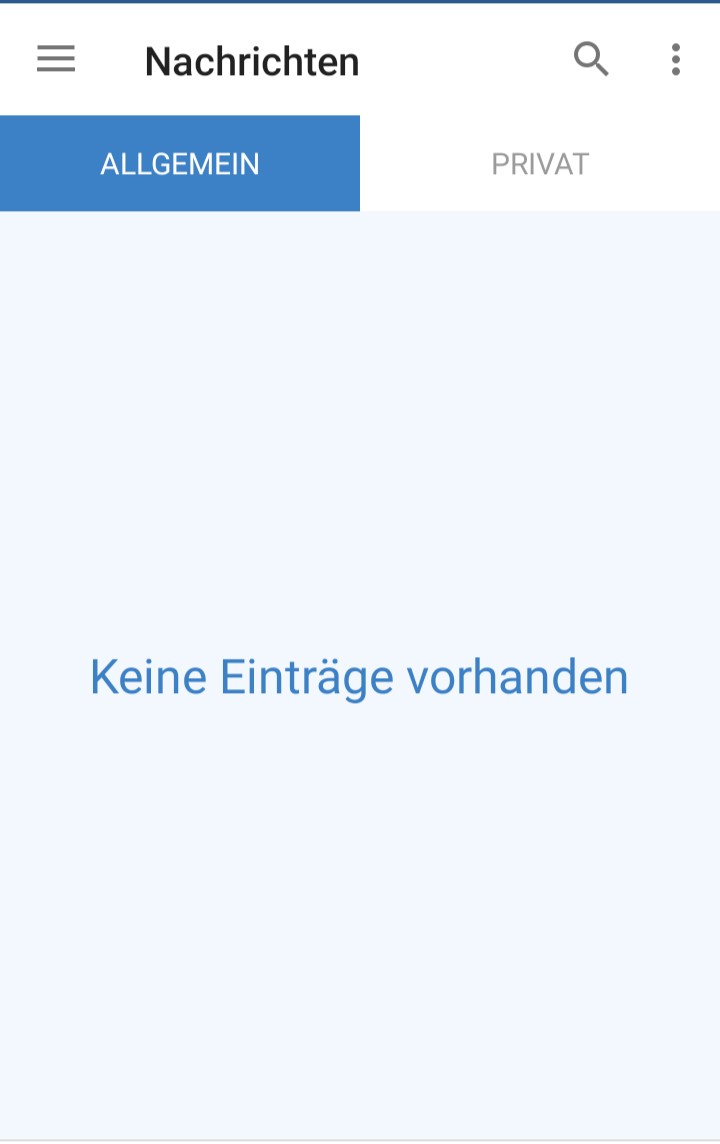 Nachrichten: 
Infos durch die Schule

Allgemein: Elternbriefe

Privat: Infos zum Kind
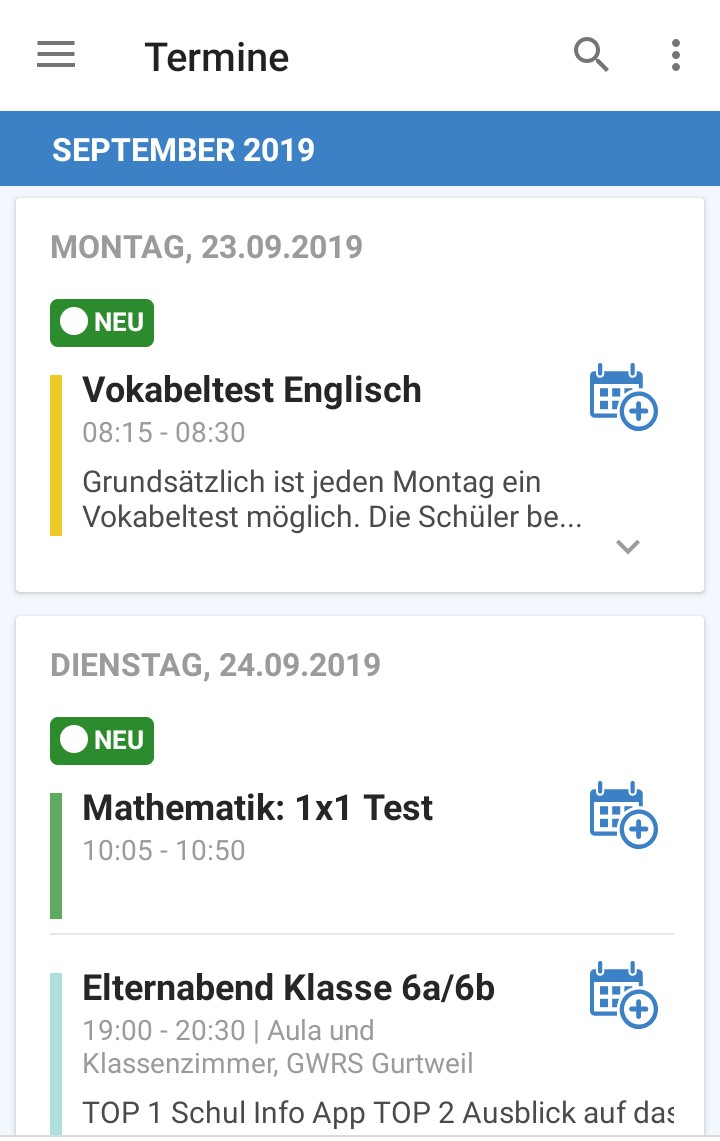 Termine
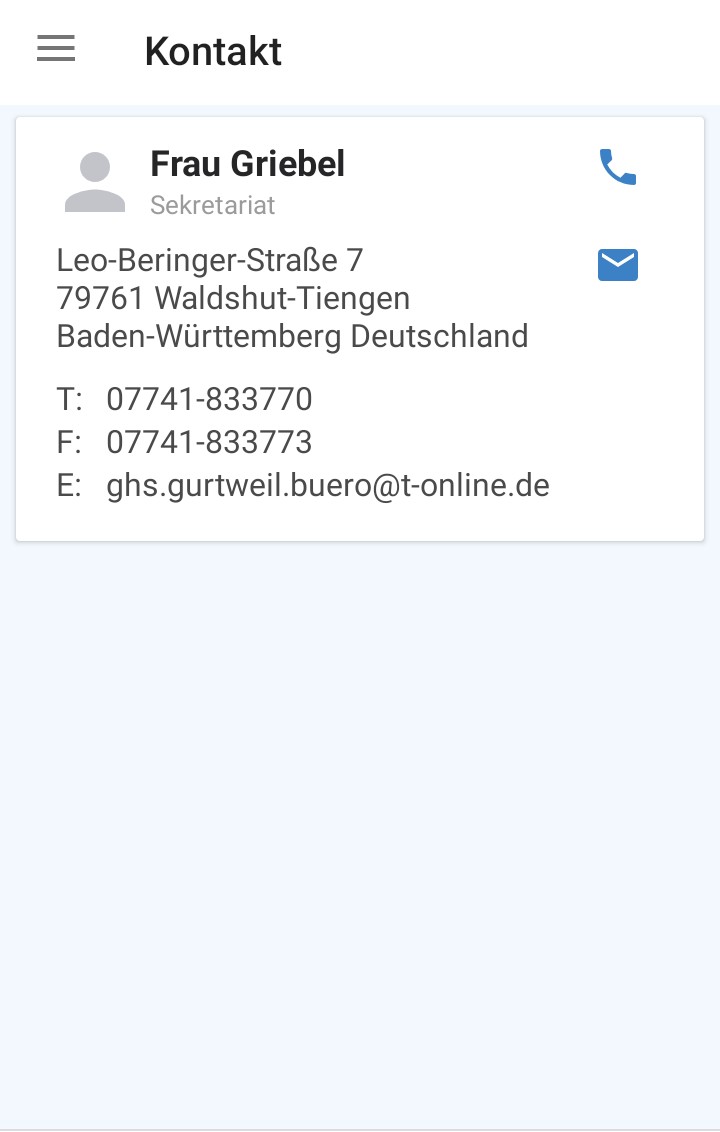 Kontakt 
in der 
Schule
Funktion „Mein Kind“
Krankmeldung des Kindes

Im Krankheitsfall kann das Kind über die App abgemeldet werden (Anruf im Sekretariat entfällt)


Wichtig: Kein Schülerzugang für diese Funktion!!
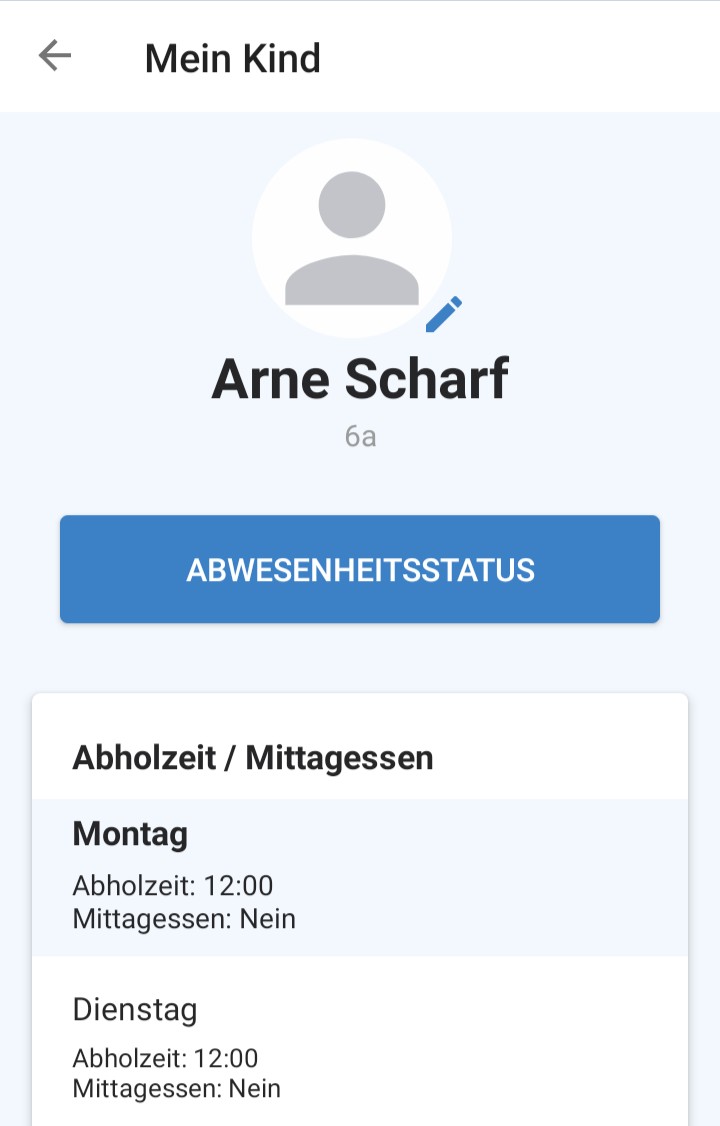 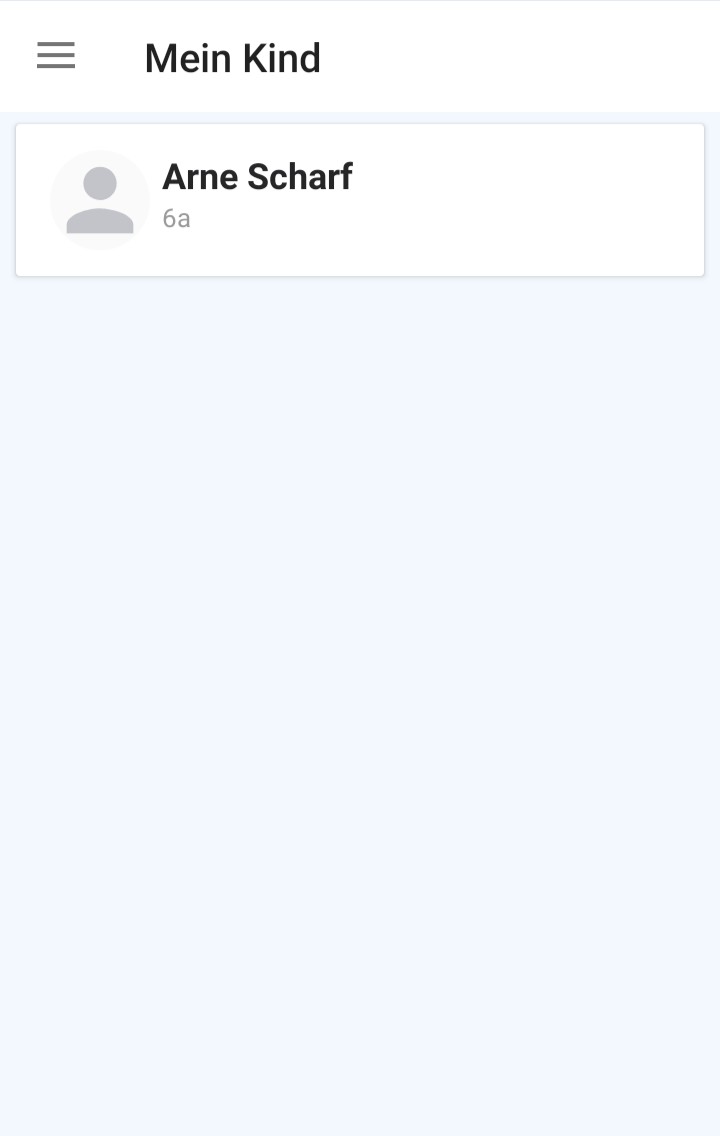 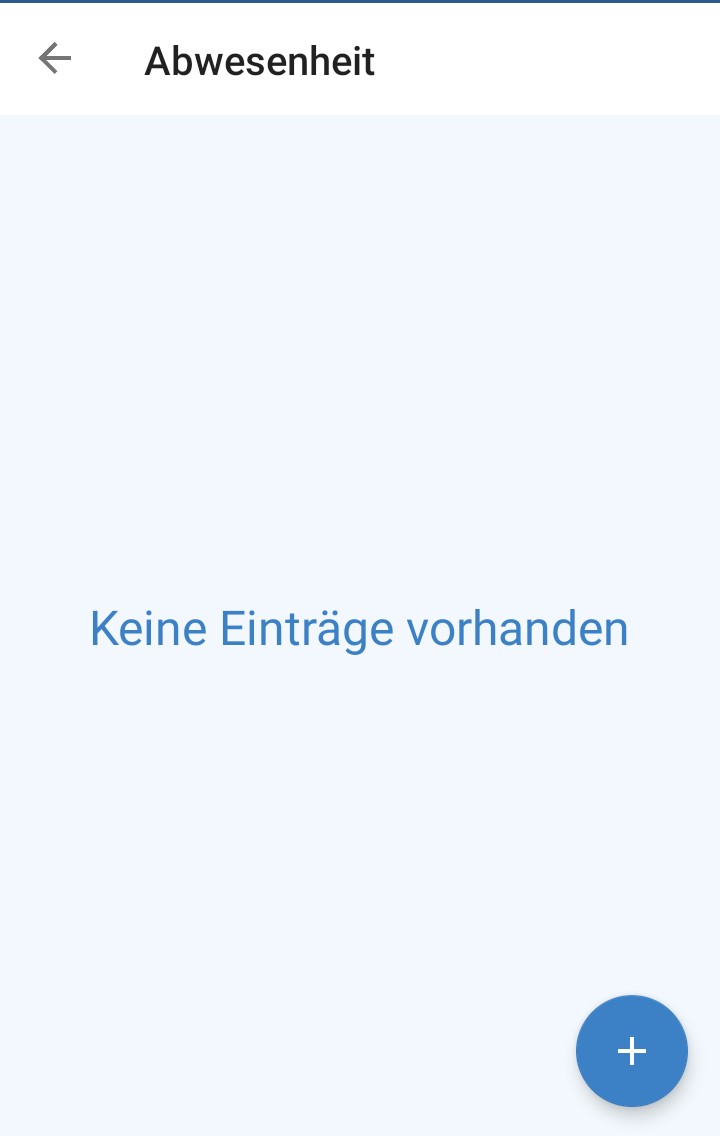 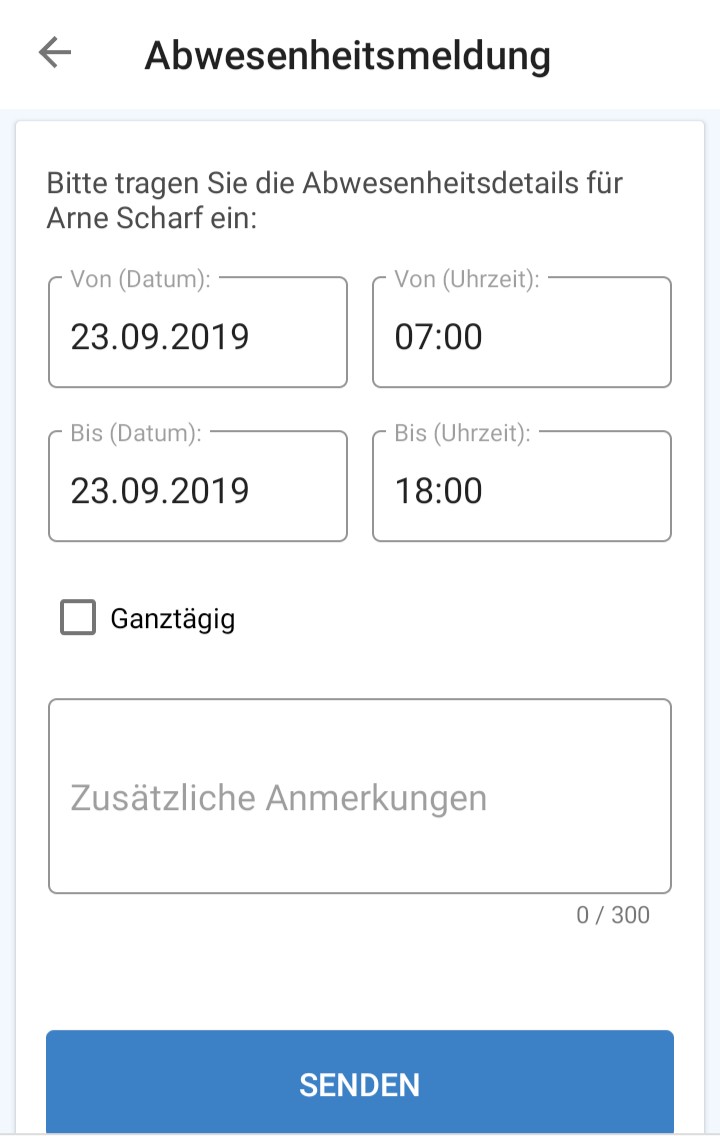 Kurze Info zum Grund,

ggf. Dauer
Video anschauen


www.schul-info-app.de